Тема урока:                      Обработка нагрудника фартука                          5 класс
Автор: Закладная 
Ирина Александровна, 
учитель технологии, 
  МБОУ СОШ №5,  
г. Новый Уренгой, ЯНАО
Вопросы для повторения
Какую роль выполняют бретели фартука?
Каким швом обрабатывали бретели?
Операция  временного соединения  двух одинаковых  по размеру  деталей называется….
Операция  постоянного соединения  двух деталей с последующим вывертыванием  на лицевую сторону называется…. 
Влажно-тепловая обработка деталей  с целью уменьшения толщины шва……
Значение слова нагрудник
1. Название различного вида приспособлений, надеваемых на грудь:
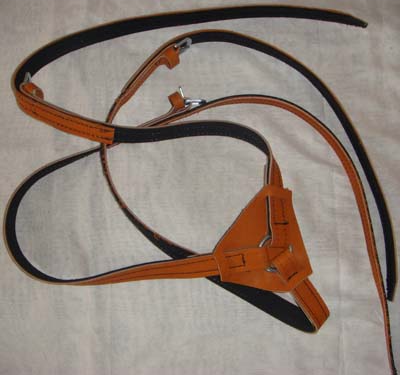 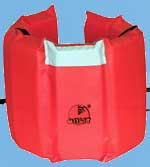 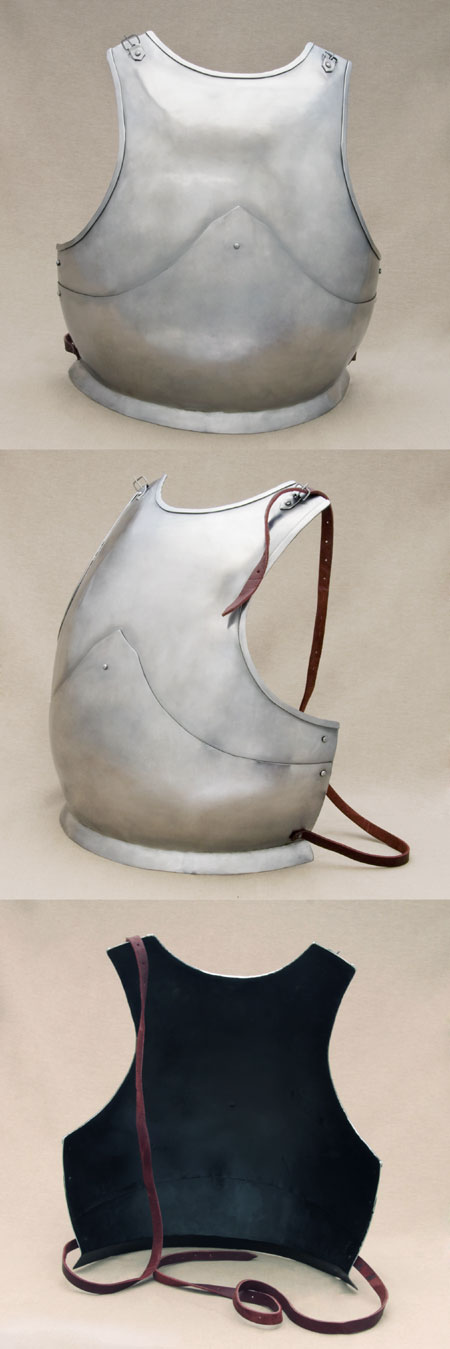 в) связка плавательных пробок, надеваемая на грудь и поддерживающая человека на поверхности воды.
б) часть конской сбруи, накладываемая на грудь лошади;
а) часть военных доспехов в виде щитка или панциря, защищающая грудь;
Значение слова нагрудник
2. Это  короткий передник (или часть передника), носимый на груди для защиты одежды при еде, работе или для украшения.
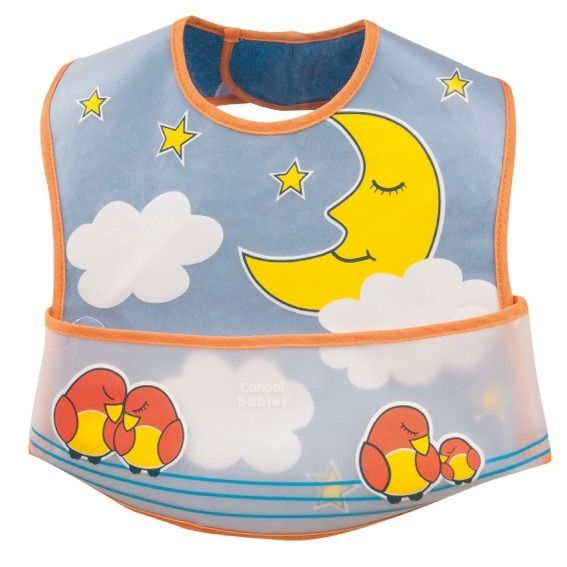 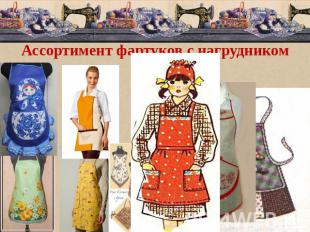 Технологическая последовательность  обработки   нагрудника
Шаг 1
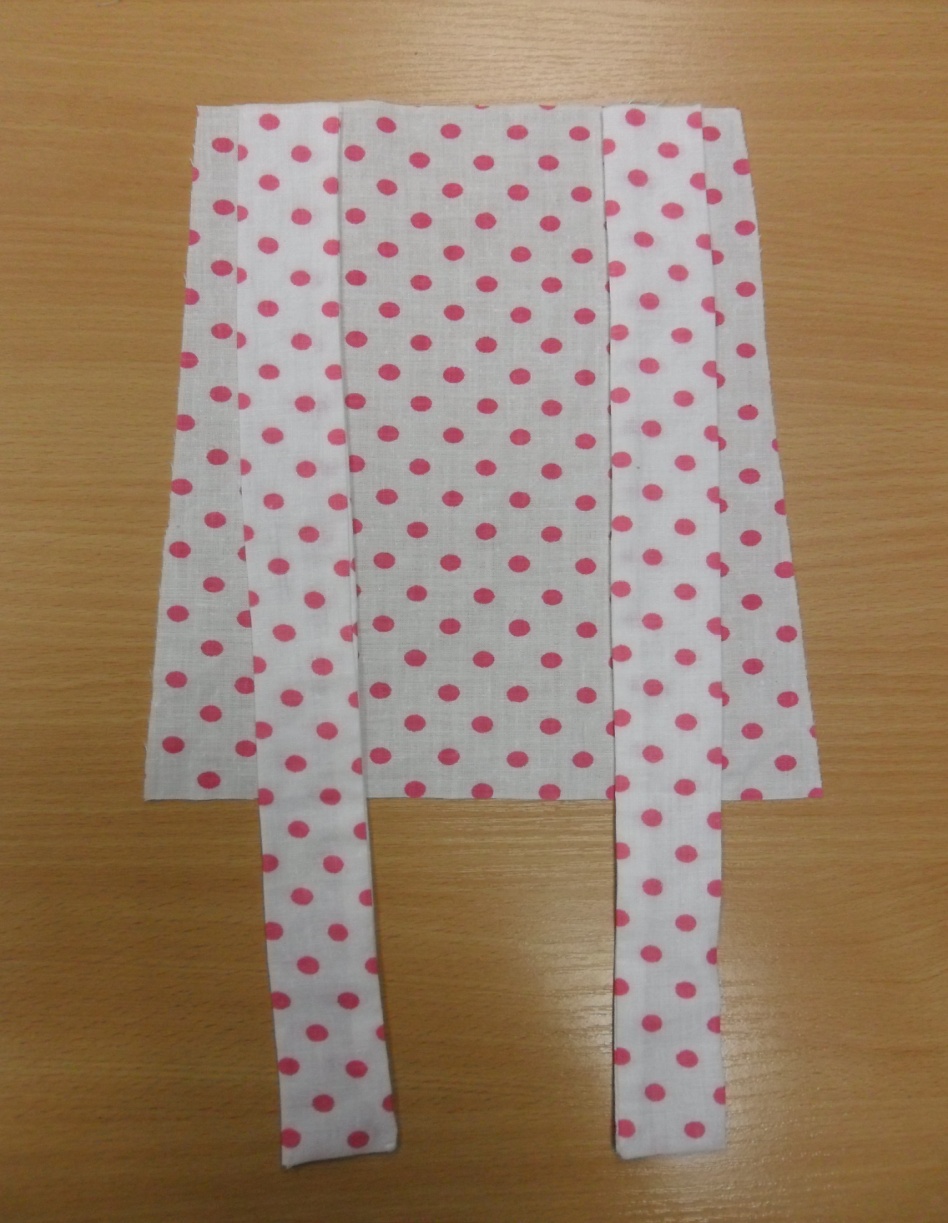 Наложить бретели на  лицевую сторону детали нагрудника необработанным срезом вверх. 

Бретели расположить на расстоянии 1см от боковых срезов нагрудника, швами  к середине нагрудника.
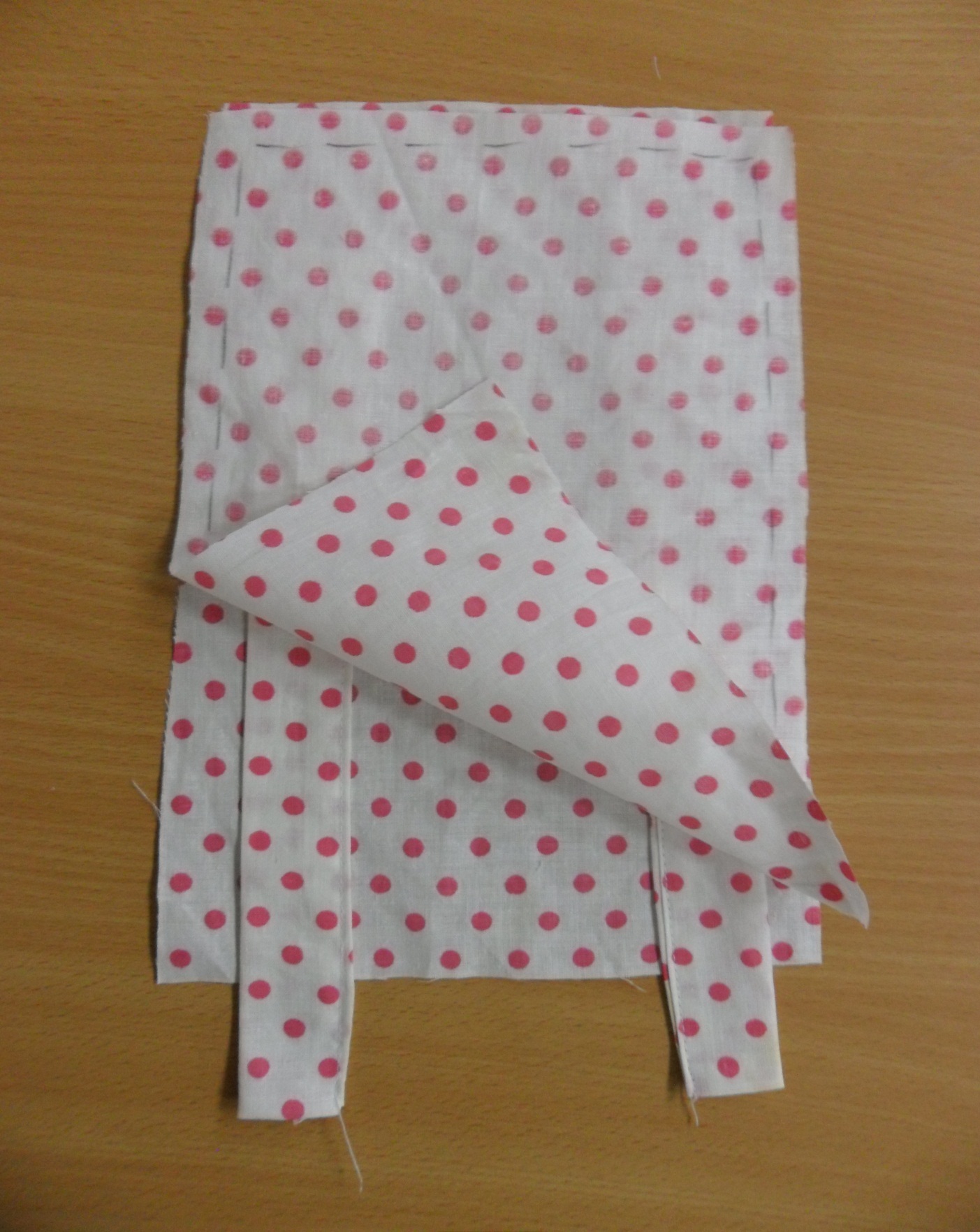 Шаг 2
Наложить сверху вторую лицевую деталь нагрудника лицевой стороной внутрь, уравнять срезы,  сметать.
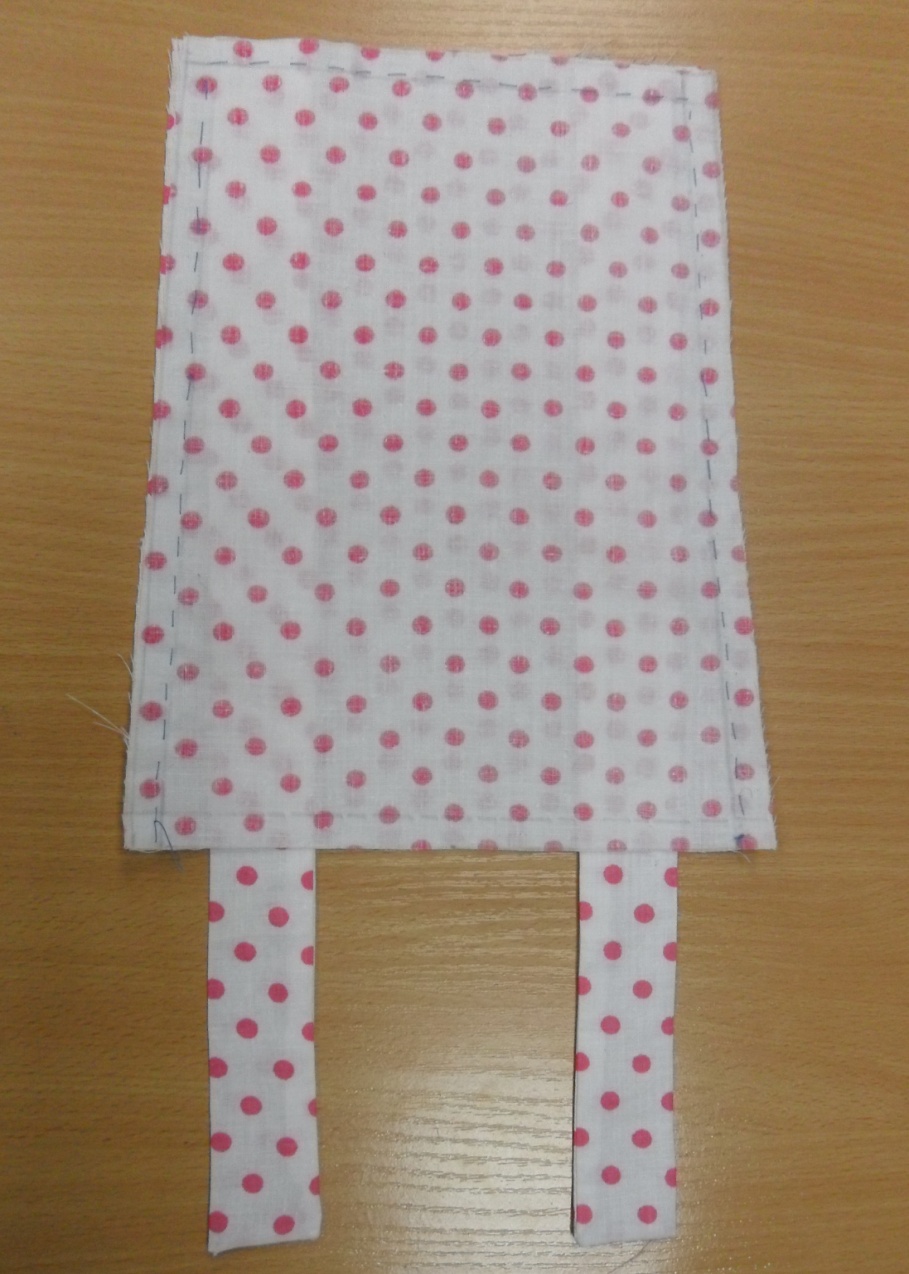 Шаг 3
Сметать по боковым и верхней сторонам нагрудника на 9мм от края

Обтачать нагрудник с трех сторон по контурной линии.
Шаг 4
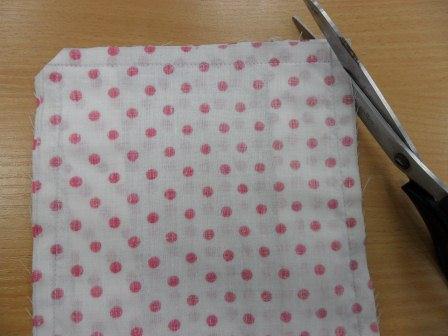 Удалить нитки строчек временного назначения

Срезать припуски на шов в углах, не доходя до машинной строчки 2 мм.
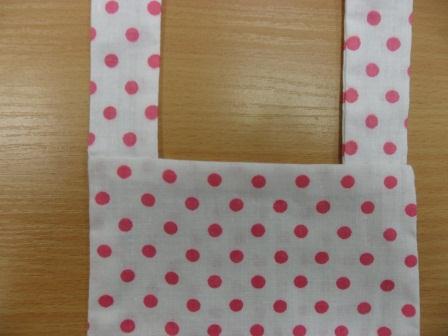 Шаг 5
Вывернуть деталь нагрудника с бретелями на лицевую сторону, выправить углы
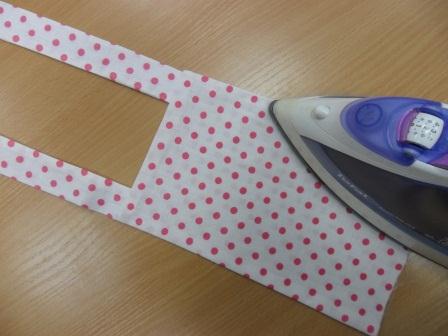 Шаг 6
Готовый нагрудник приутюжить, выправляя шов на ребро
Правила безопасной работы
Обрабатывая нагрудник, следует соблюдать правила техники безопасности: 

при работе иглами, ножницами, булавками;

при работе на швейной машине;

при утюжильных работах
Практическое задание
Выполнить обработку нагрудника согласно технологической последовательности

Оценить себя по критериям в карте самоконтроля
Карта самоконтроля
14-15 баллов - оценка «5»,    11-13 баллов - оценка «4»,    7-10  баллов  – оценка «3»
Вопросы  для  закрепления теоритических  знаний
Что означает слово «нагрудник»? 

Обтачивание - это…

На каком расстоянии от боковых сторон нагрудника располагаются бретели?

Для чего срезают припуски на швы в уголках нагрудника?

Назовите критерии оценивания выполненой обработки нагрудника